CMSC 28100Introduction to Complexity TheorySpring 2025Instructor: William Hoza
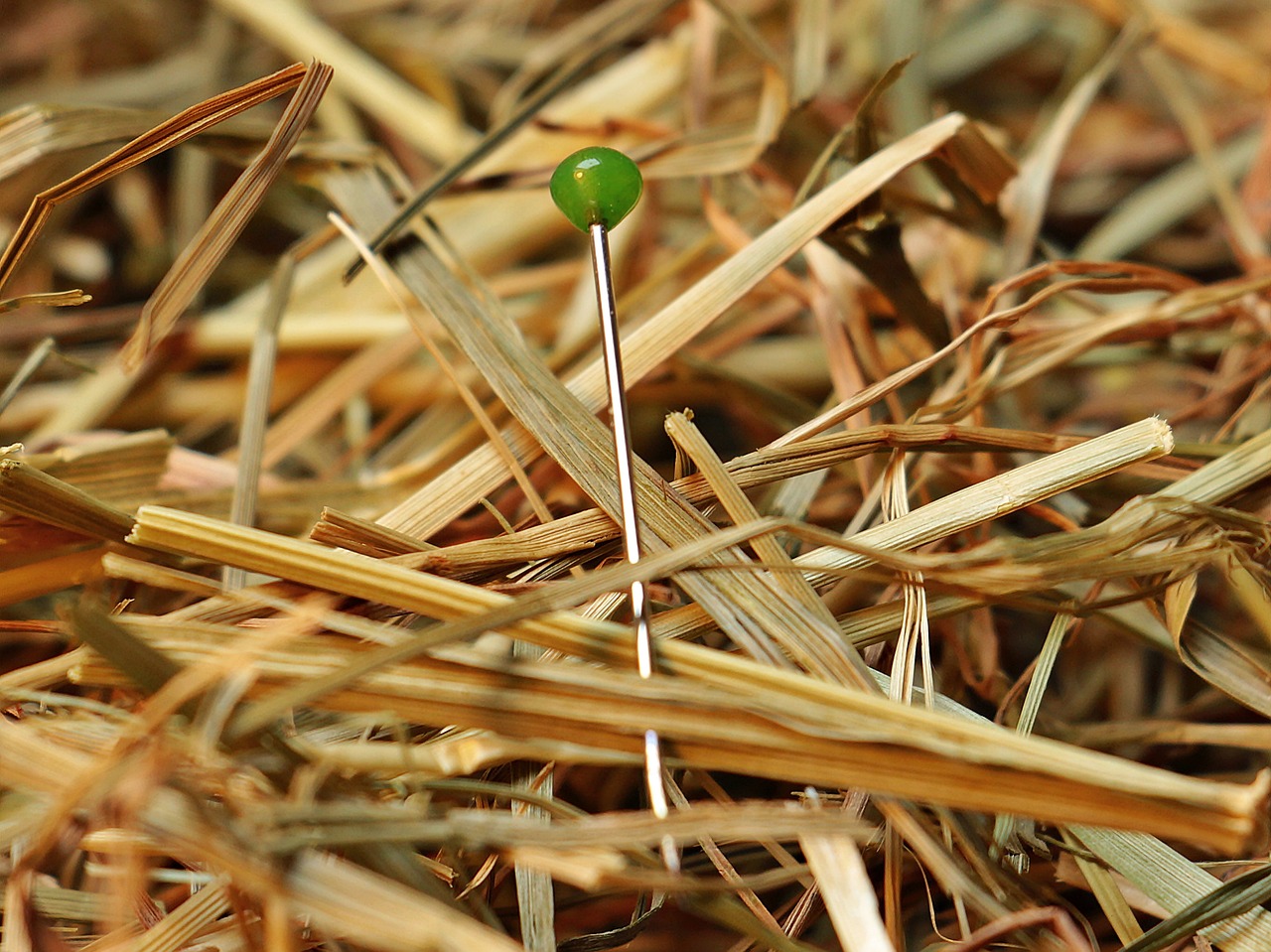 1
Course Review
2
Which problemscan be solvedthrough computation?
3
Strings and languages
4
Which problemscan be solvedthrough computation?
5
Turing machines
1
1
1
0
6
Which problemscan be solvedthrough computation?
7
Deciding a language
Turing Machine
Accept
Reject
Run forever (“loop”)
Input
8
The Church-Turing Thesis
Intuitive notion
Mathematically precise notion
9
The Physical Church-Turing Thesis
10
Code as data
11
Universal Turing machines
12
Universal Turing machines
If you are stranded on an alien planet and you are trying to build a computer, your job is to build a universal Turing machine
A universal Turing machine can be “programmed” to do anything that is computationally possible
13
Undecidability
14
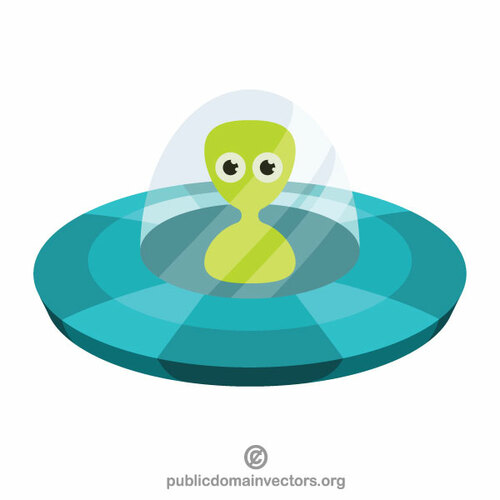 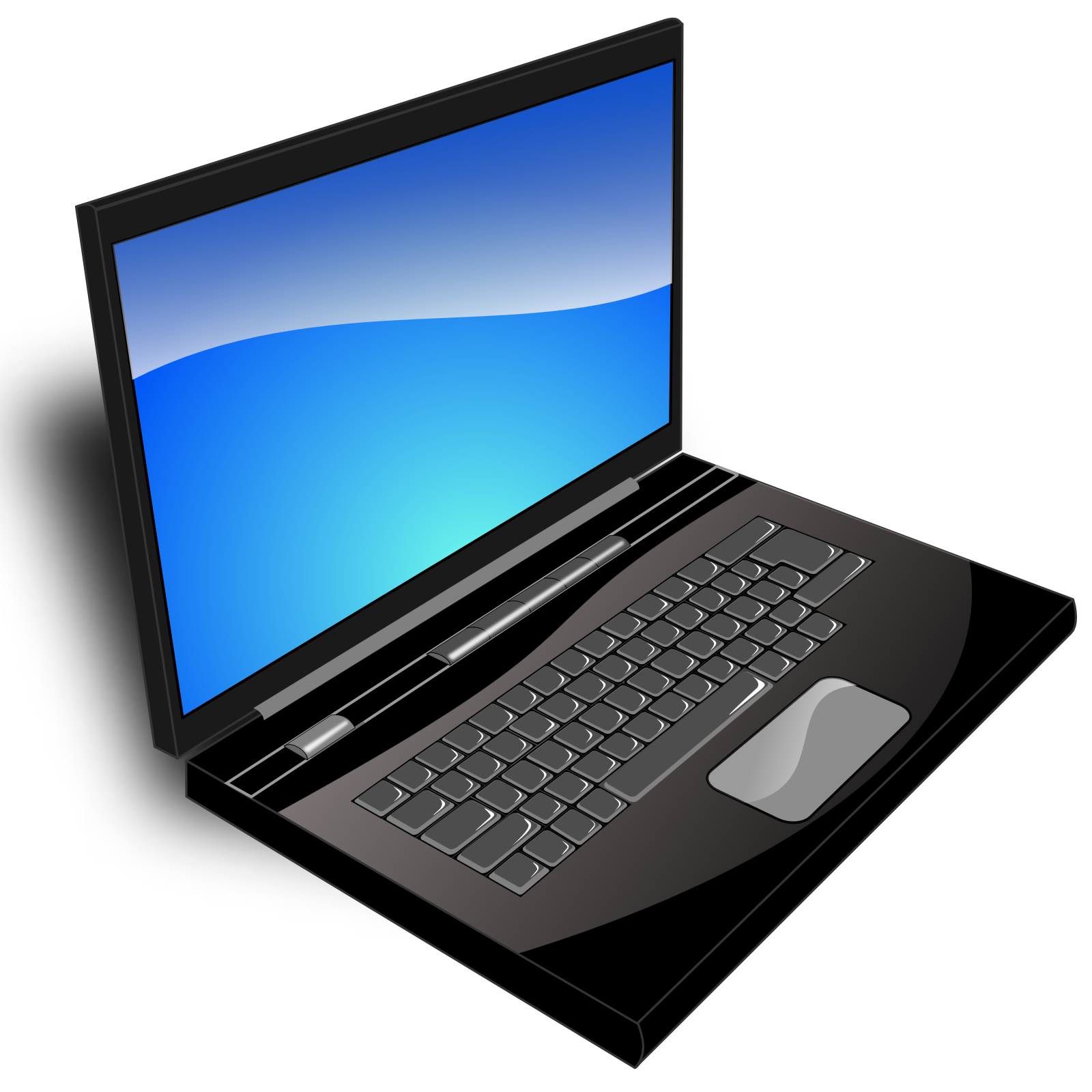 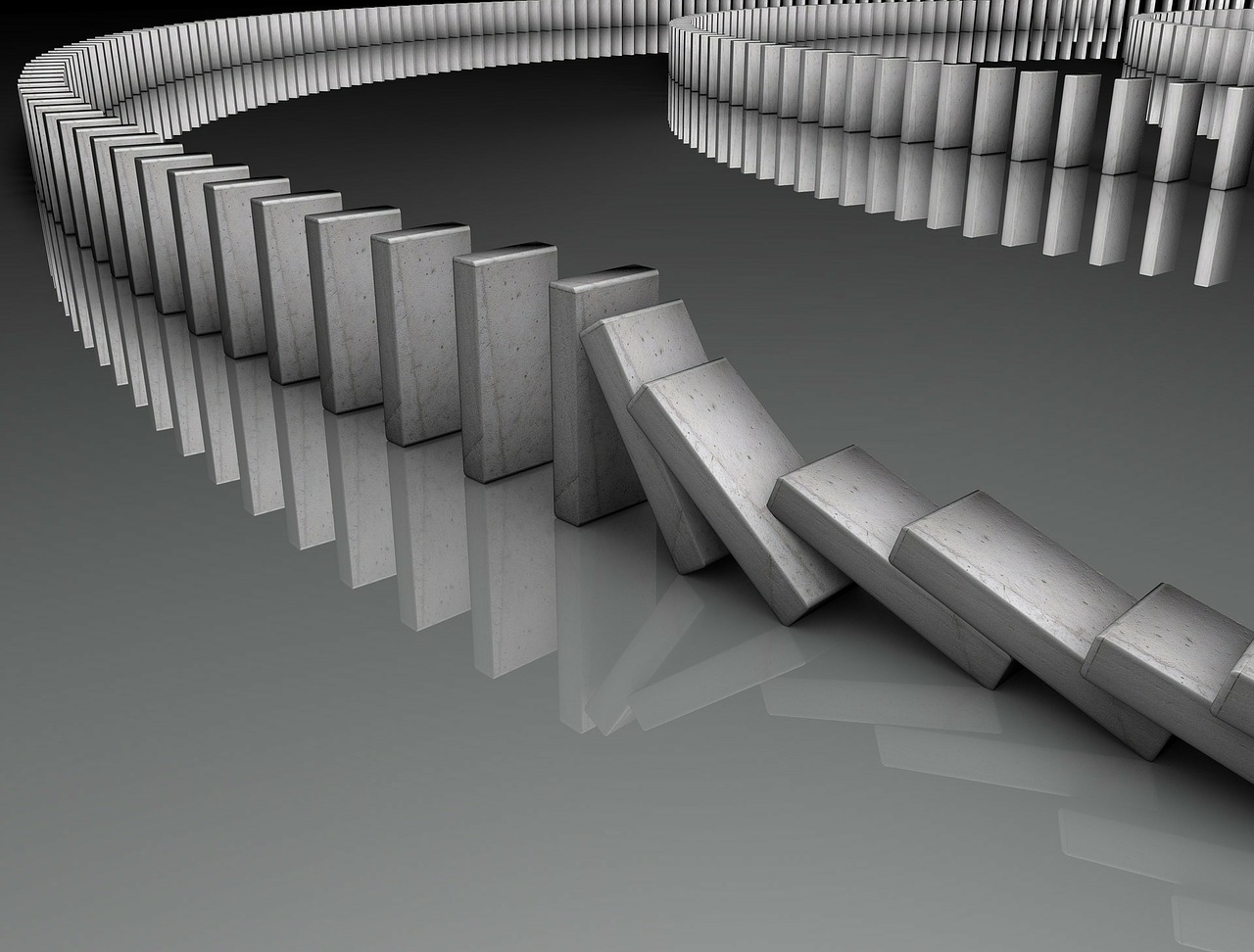 Reductions
15
Post’s Correspondence Problem
Input: A set of “dominos”

Goal: Determine whether it is possible to generate a “match”

in which the sequence of top symbols equals the sequence of bottom symbols
16
Asymptotic analysis
17
Polynomial-time computation
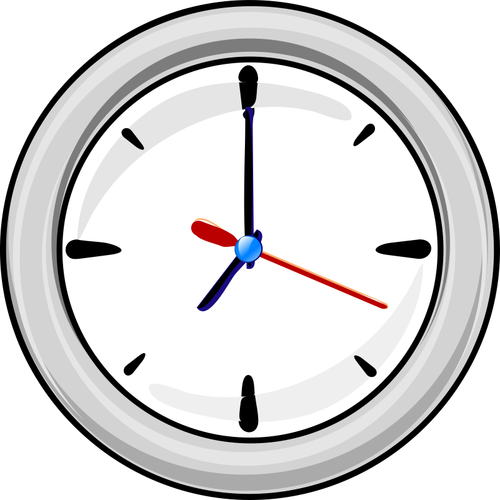 18
Complexity classes
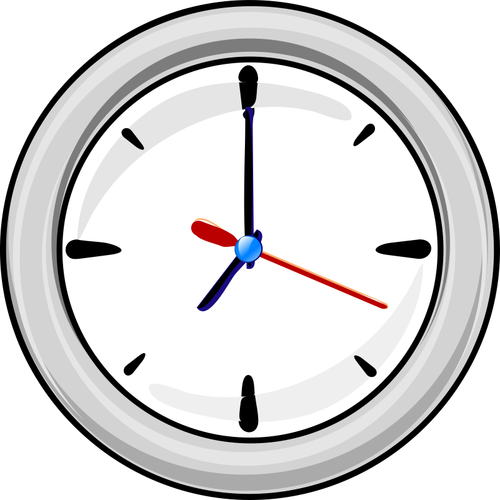 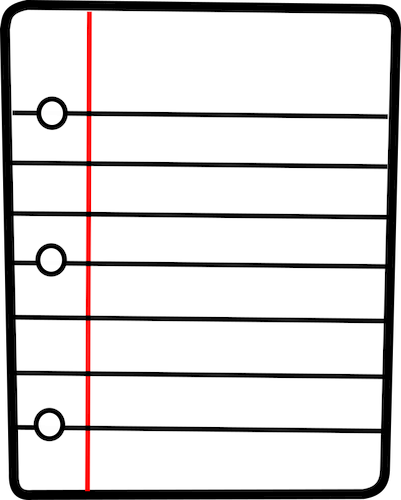 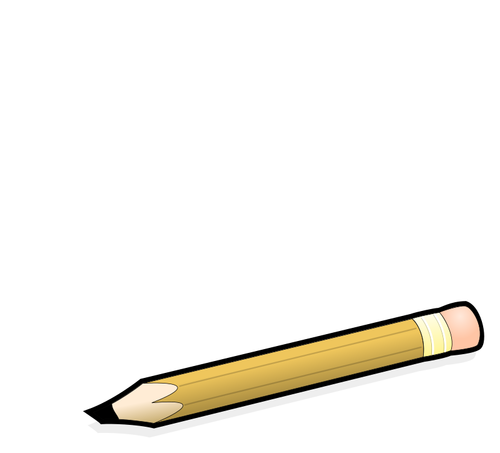 19
Randomized Turing machines
1
1
0
1
Input tape ➡
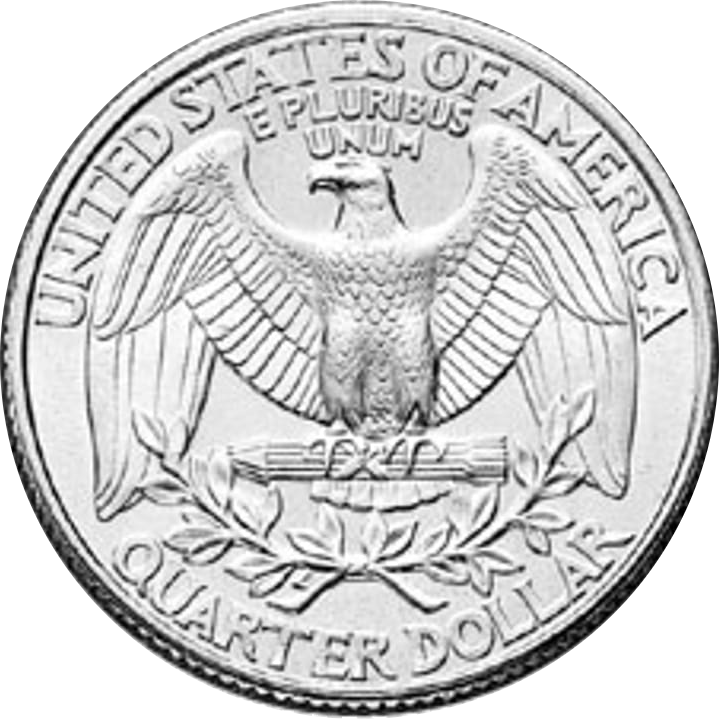 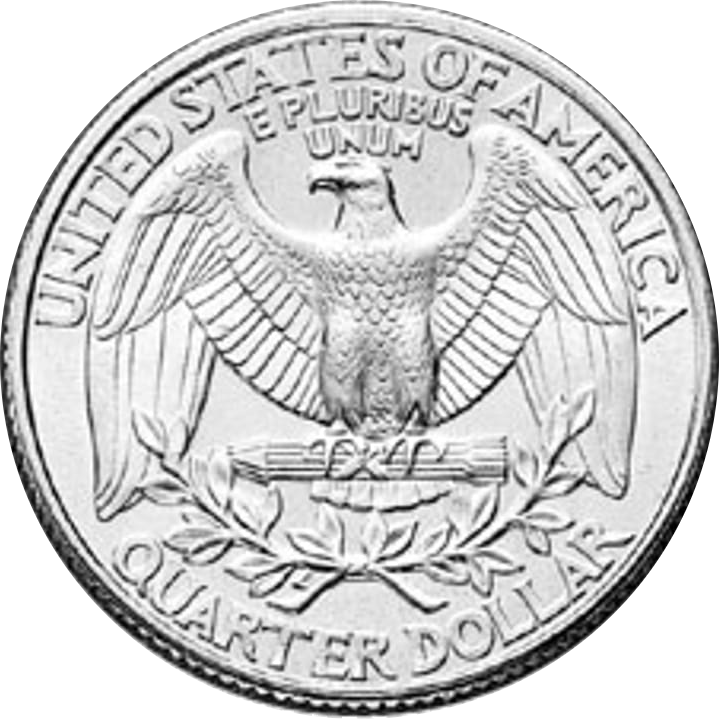 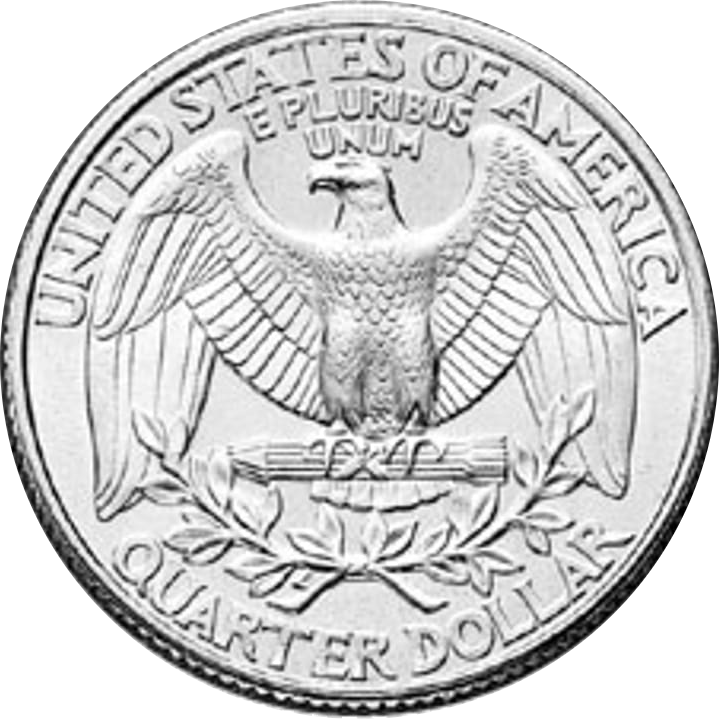 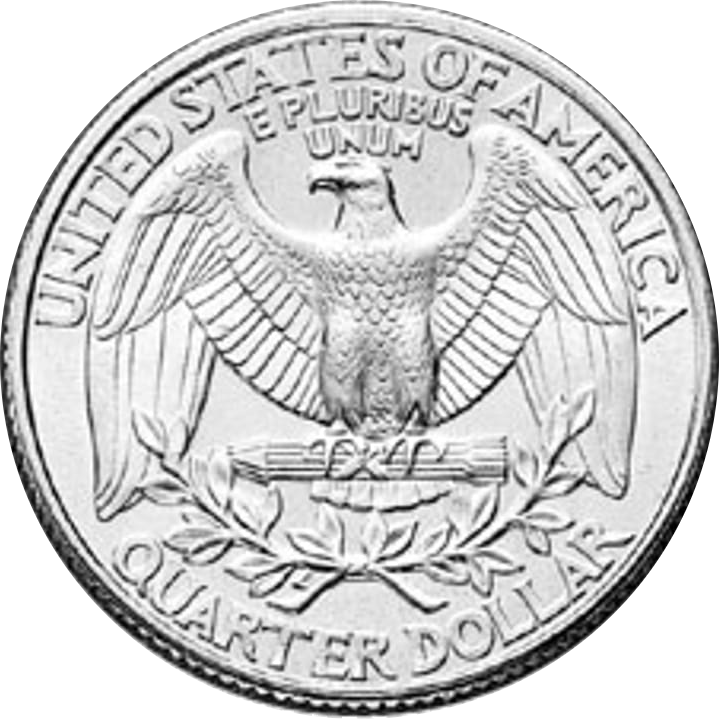 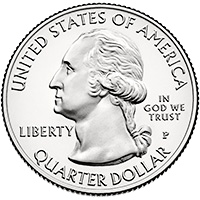 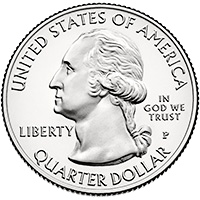 Randomness tape ➡
20
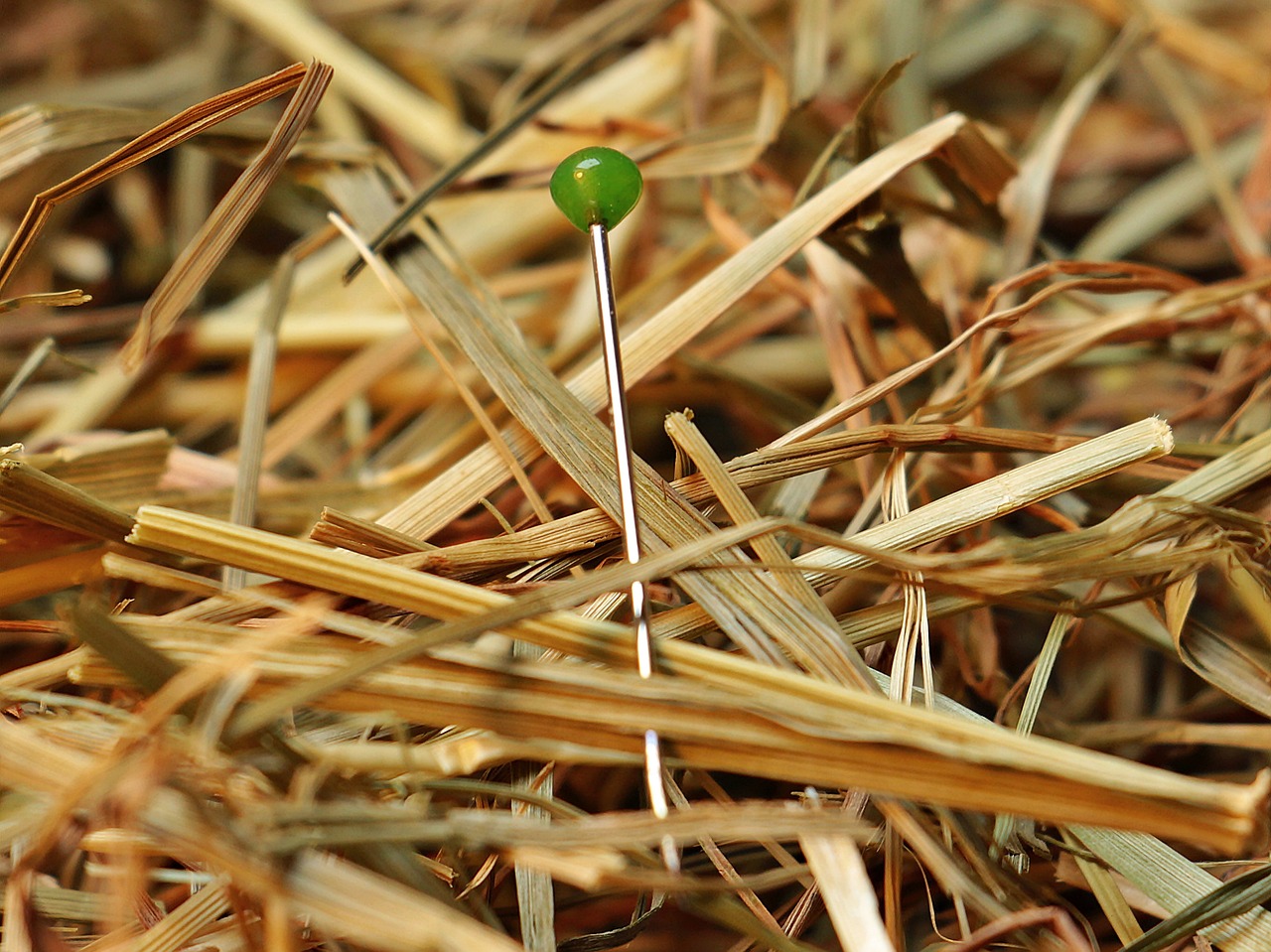 21
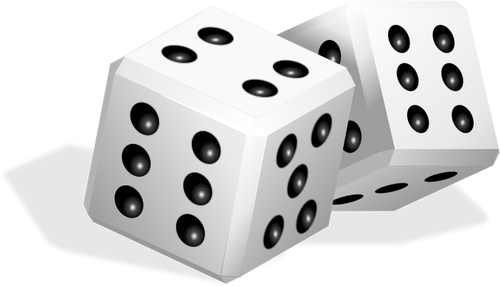 22
Example: Polynomial identity testing
23
Relationships between complexity classes
24
Decidable languages
25
Communication complexity
Communication channel
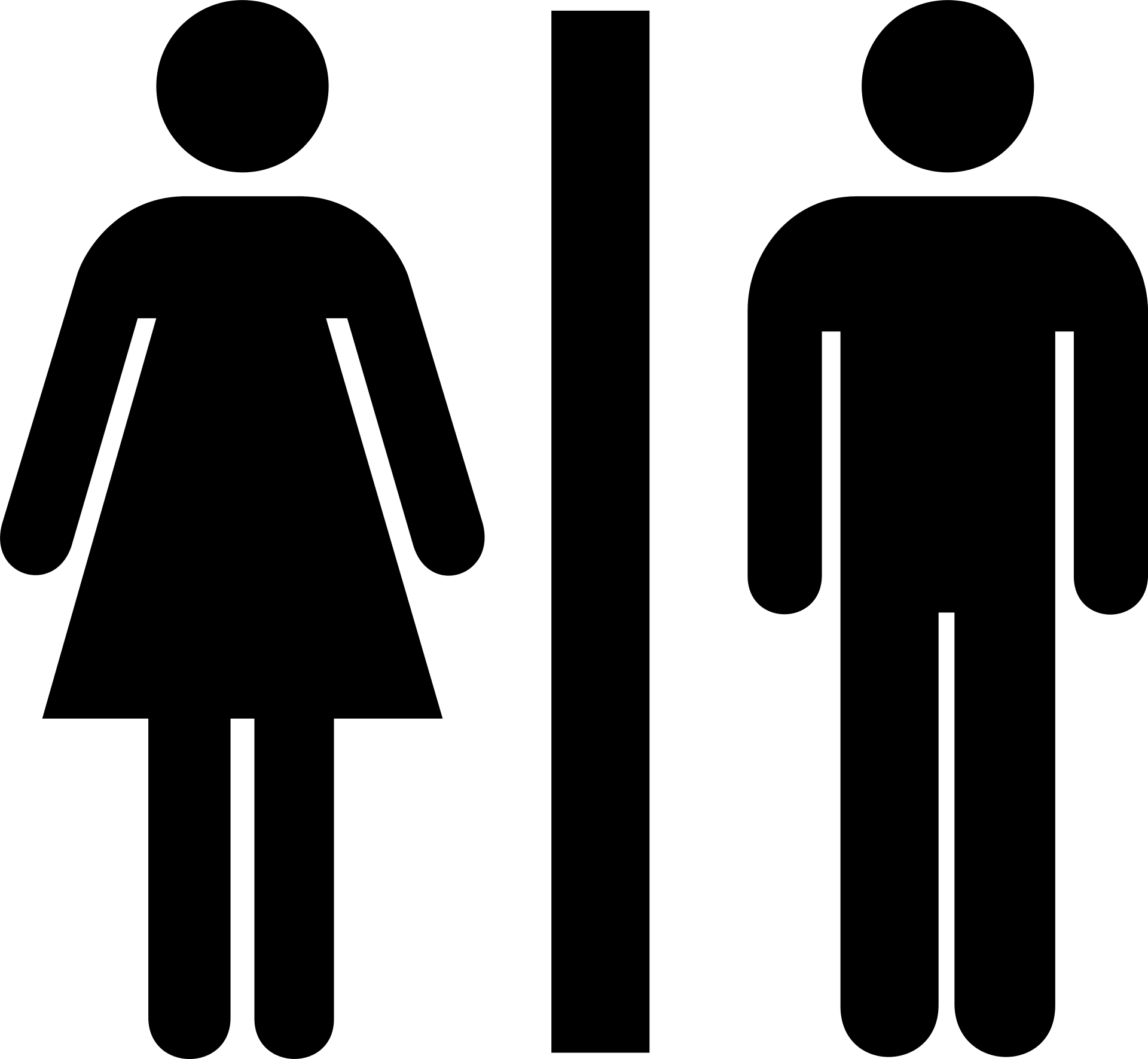 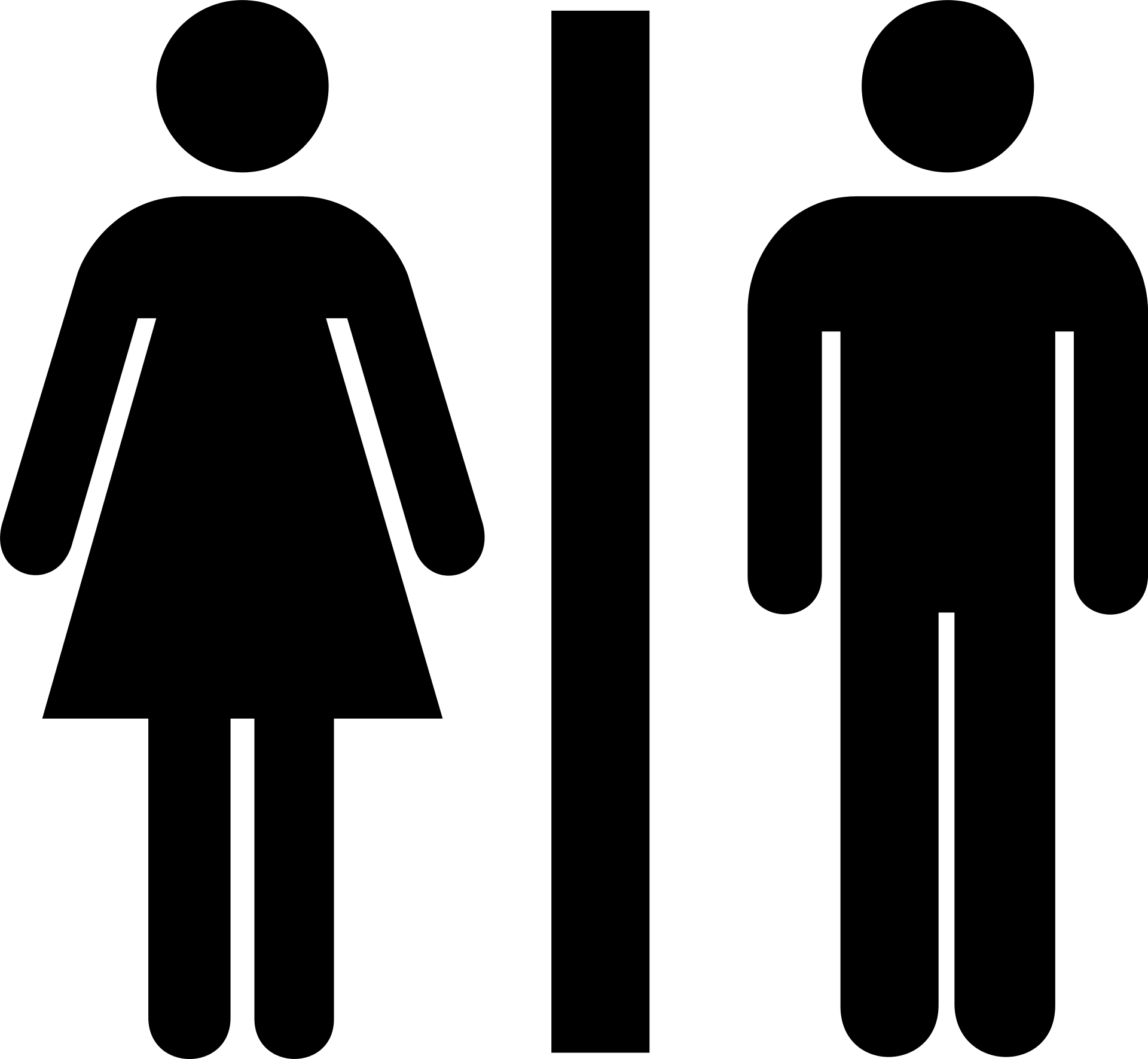 26
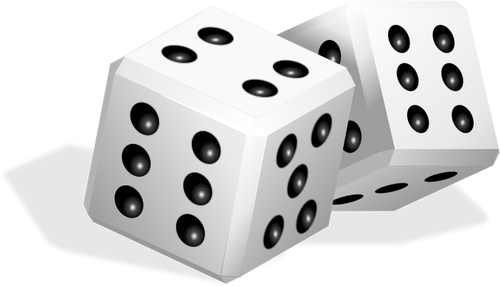 27
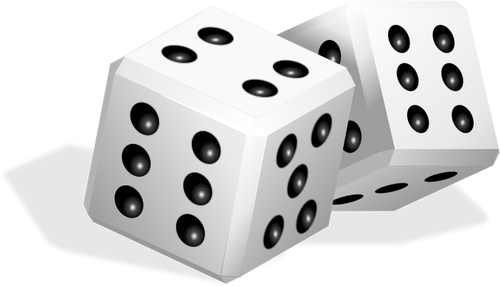 28
Extended Church-Turing Thesis
The Extended Church-Turing Thesis is probably false because of quantum computing
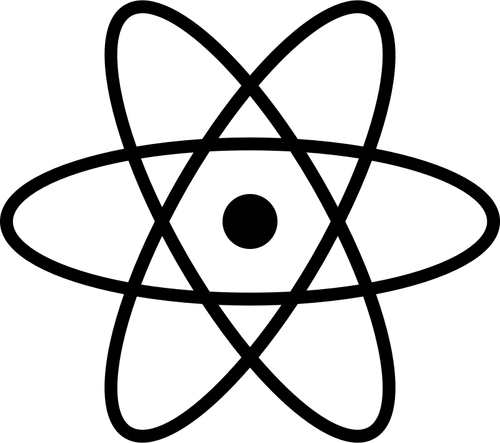 29
The Time Hierarchy Theorem
30
Mapping reductions
31
32
33
34
Disjunctive/conjunctive normal form
35
Disjunctive/conjunctive normal form
36
Boolean circuits
A “circuit” is a network of AND/OR/NOT gates applied to Boolean variables
37
Circuit complexity
38
Polynomial-size circuits
39
Adleman’s theorem
40
Circuit satisfiability
41
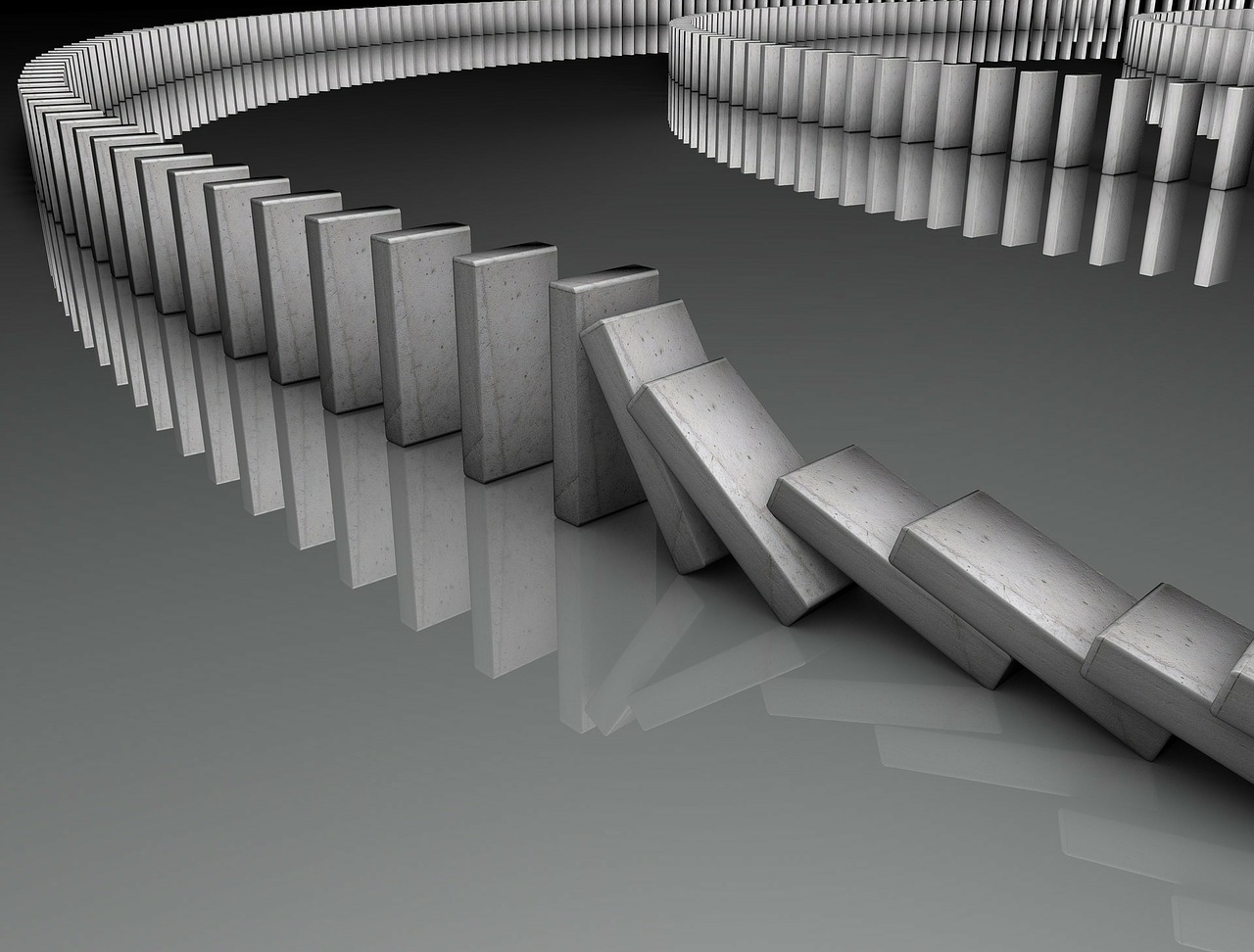 The Cook-Levin Theorem
42
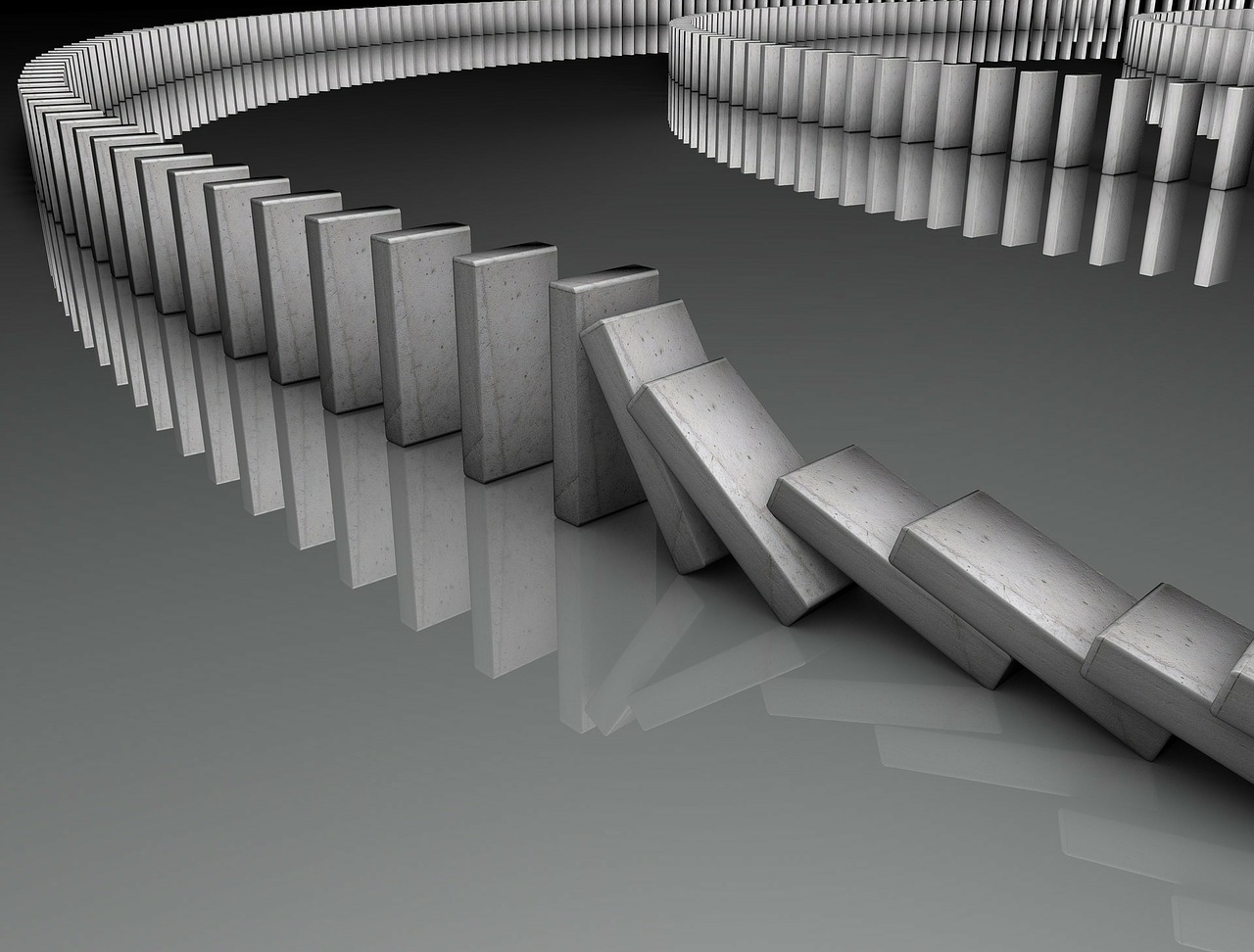 43
44
45
46
Approximation algorithms
47
Thank you!
Teaching you has been a privilege
I hope you’ve enjoyed taking the course as much as I’ve enjoyed teaching it
Please fill out the College Course Feedback Form using My.UChicago (deadline is June 1)
48
Three big lessons
We can study all possible algorithms simultaneously by developing mathematical models of computation!
Computation has severe unavoidable limitations!
Computer science is deep / profound / sublime, not merely useful!
What is the nature of the physical universe?
What is the nature of the human condition?
See you at office hours and the final exam!
49